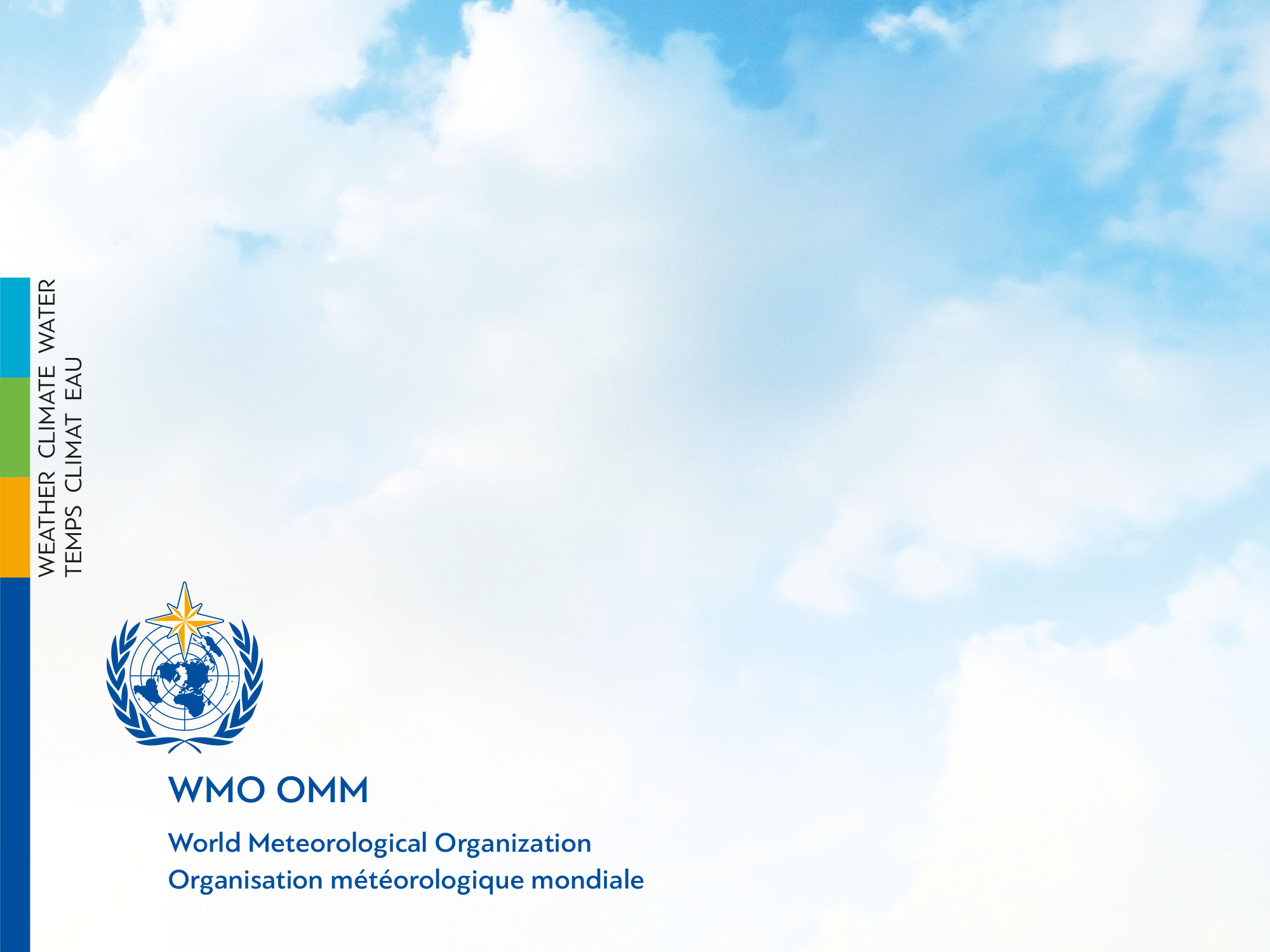 WHOS
Silvano Pecora
Vice-President of CHy
ICG-WIGOS-8
Inter-Commission Coordination Group On WIGOS
WMO, Geneva, Switzerland
24-26 January 2019
WMO INTEGRATED GLOBAL OBSERVING SYSTEM (WIGOS)andWMO HYDROLOGICAL OBSERVING SYSTEM (WHOS)
In June 2015 the President of CHy informed Cg-17 of CHy proposal to develop WHOS as the CHy contribution to WIGOS

	Congress welcomed the effort and urged the president of CHy to continue guiding WHOS to full implementation

 	Congress urged the promotion of WHOS among NHSs and the hydrological community
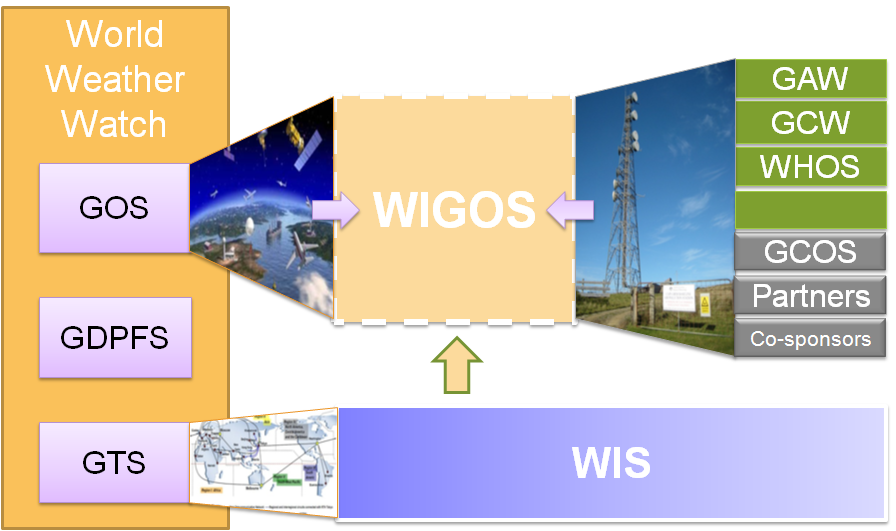 2
EC-70 ENDORSES THE INITIAL IMPLEMENTATION ON WHOS
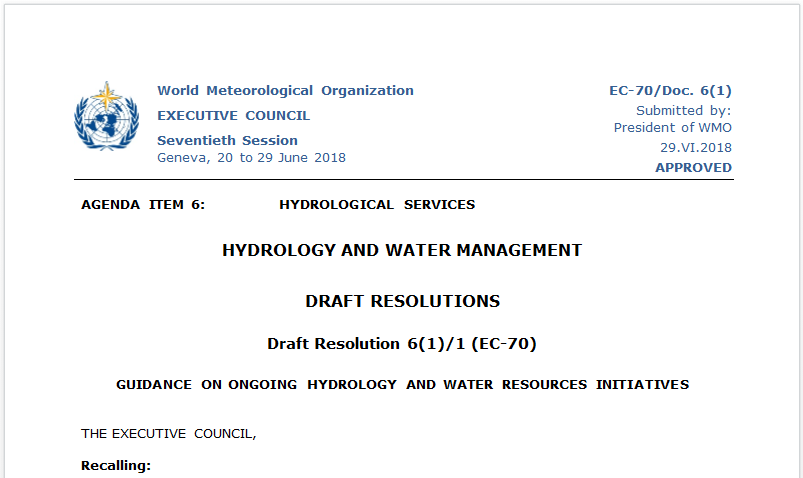 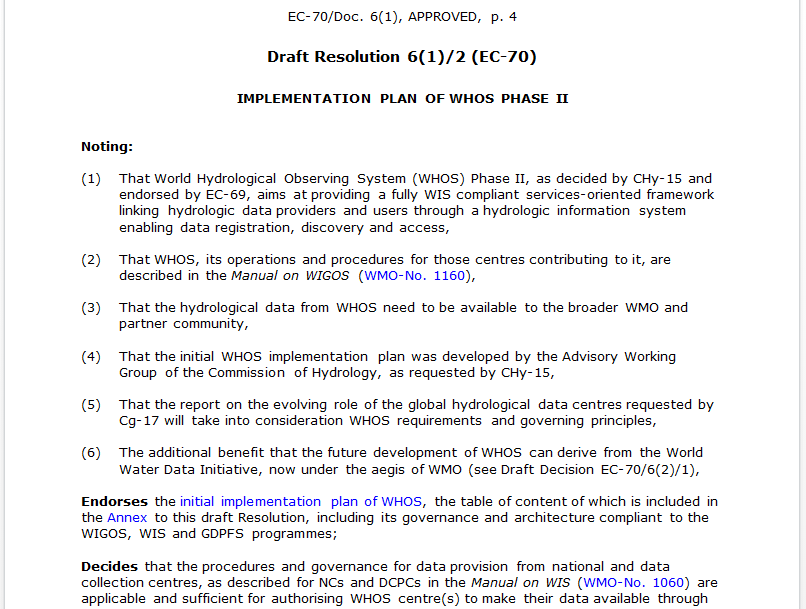 EC-70 DOCUMENT on THE INITIAL IMPLEMENTATION
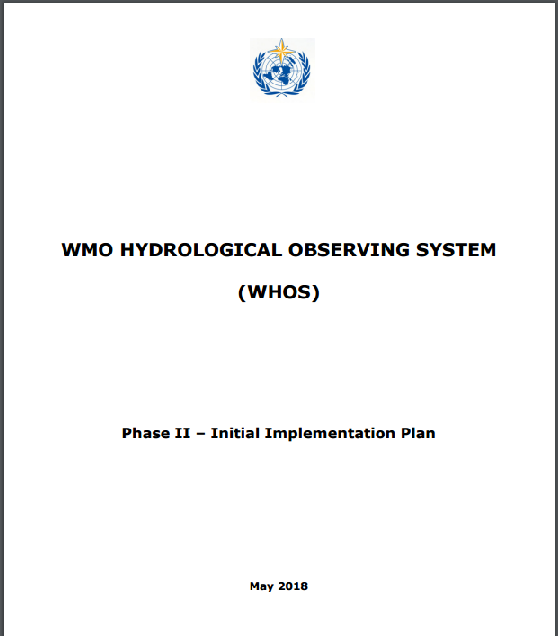 http://www.wmo.int/pages/prog/hwrp/chy/whos/documents/WHOS_Phase-II_Initial_Implementation_Plan.pdf
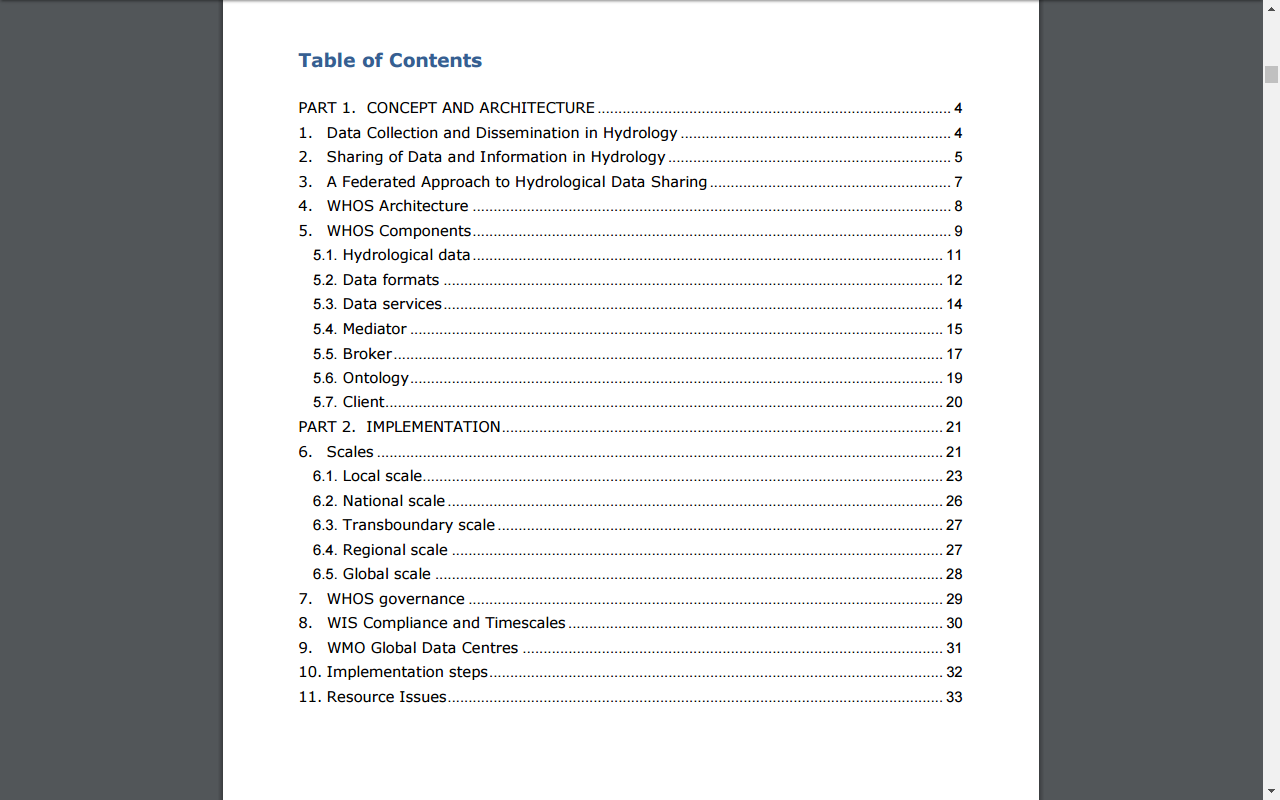 WHOS SUPPLY-CHAIN MODEL
Data/information is the new “oil”
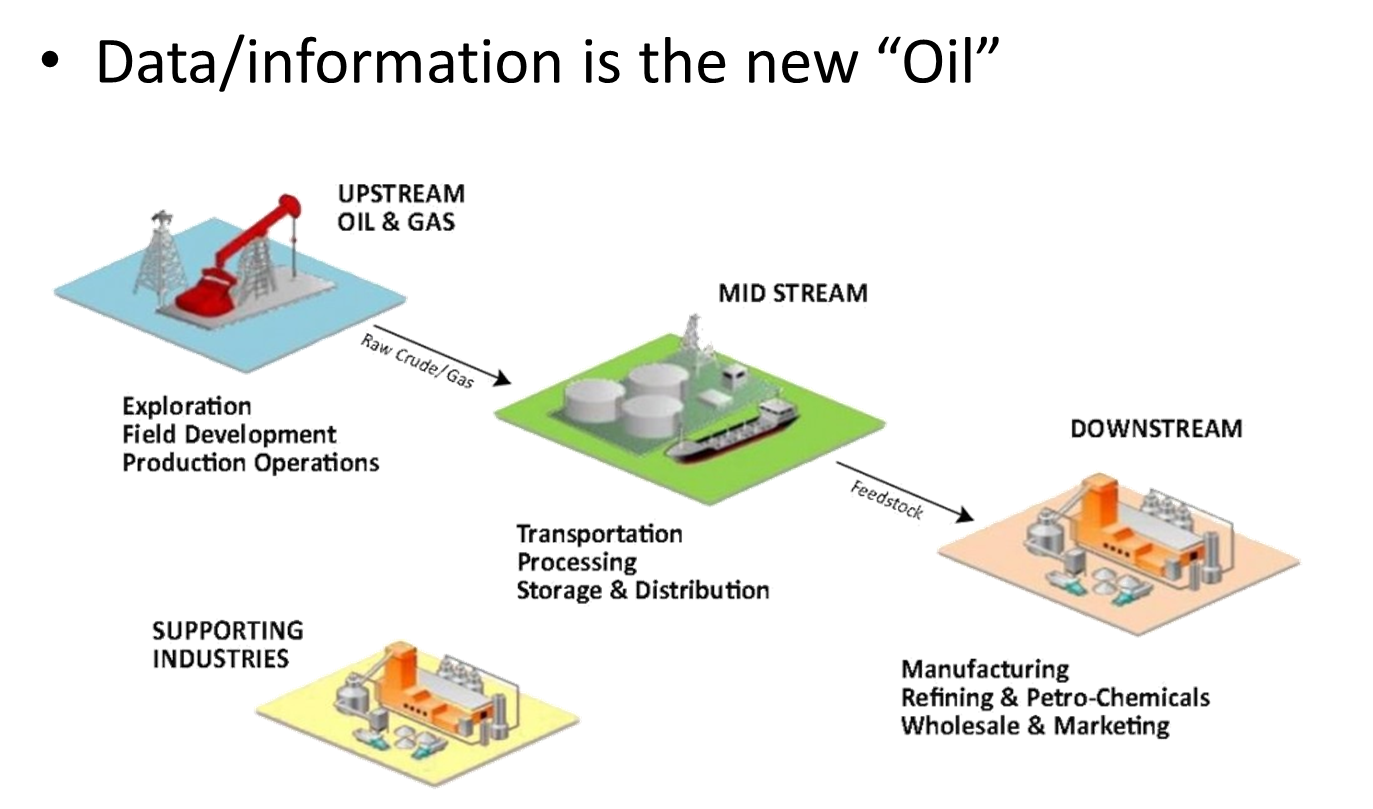 WHOS
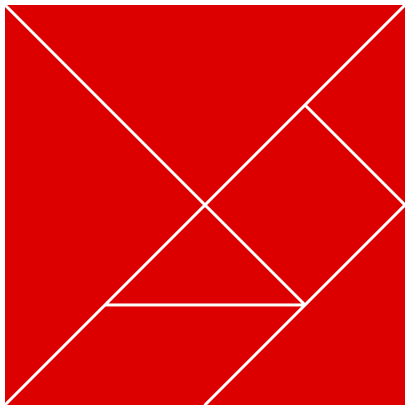 FORMAT
BROKER
DATA
CLIENT
MEDIATOR
ONTOLOGY
SERVICE
reshaping data in hydrology
Human Computer Interface
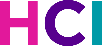 WHOS supply-chain SECO
Harmonization capacity
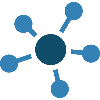 Other 
Apps
WMO Programmes
WMO CHy
Projects
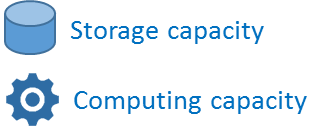 APIs
APIs
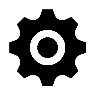 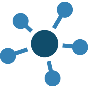 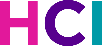 APIs
APIs
DOWNSTREAM
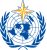 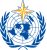 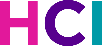 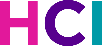 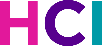 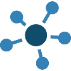 Brokering/Mediation Platform
APIs
APIs
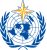 Thematic/International Federation systems
APIs
APIs
Workflow/Processing systems
MIDSTREAM
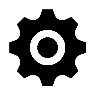 Regional/National Data Nodes
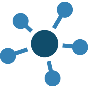 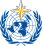 APIs
APIs
APIs
APIs
UPSTREAM
Data systems
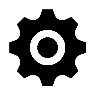 [Speaker Notes: SECO = Software Ecosystem]
WHOS GOVERNANCE
In  order  to  ensure  the  quality  and  comparability  of  observations  within  the  WMO 
Integrated  Global  Observing  System  (WIGOS),  Members  making  their  hydrological 
observations  available  through  the  WHOS  are  requested  to  comply  with  the  provisions 
specified within the Manual on the WIGOS (WMO No. 1160), together with predominantly 
recommended  practices  and  procedures  of  the  Technical  Regulations  (WMO  No.  49), 
Volume III: Hydrology. Members are urged to make their best efforts to implement the 
WIGOS standard practices and procedures in the collection and exchange of hydrological 
observations and to make such observations available through WHOS.
The  WMO  Hydrological  Observing  System  shall  comprise  hydrological  observations, 
initially  focusing  on  water  level  and  discharge,  and  it  shall  expand  to  include  other 
elements identified through the Rolling Review of Requirements (RRR).
The  procedures  and  governance  for  data  provision  from  national  and  data  collection 
centres  are  described  for  NCs  and DCPCs in  the  Manual  on  WIS  (WMO No.  1060)  and 
they  are  applicable  and  sufficient  for  authorising  WHOS  centres  to  make  their  data 
available through WIS.
WHOS IMPLEMENTATION STEPS
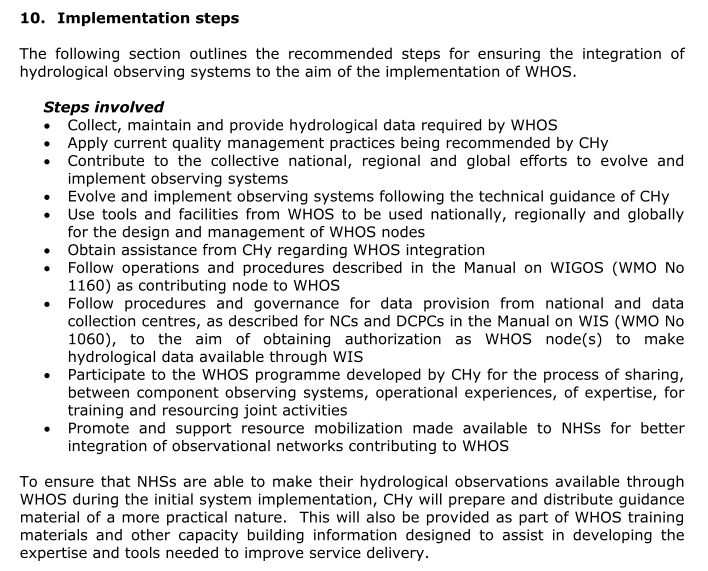 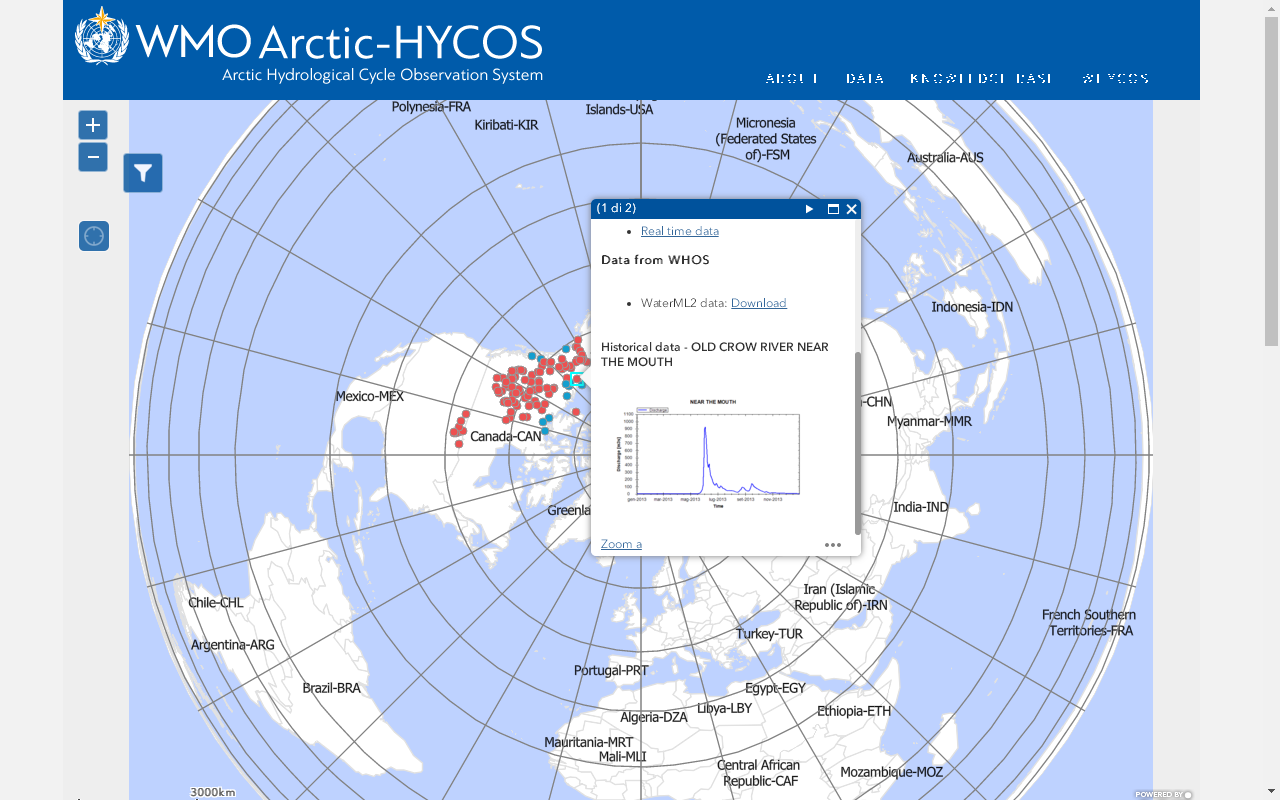 http://www.whycos.org/WMO/arctichycos/index.html
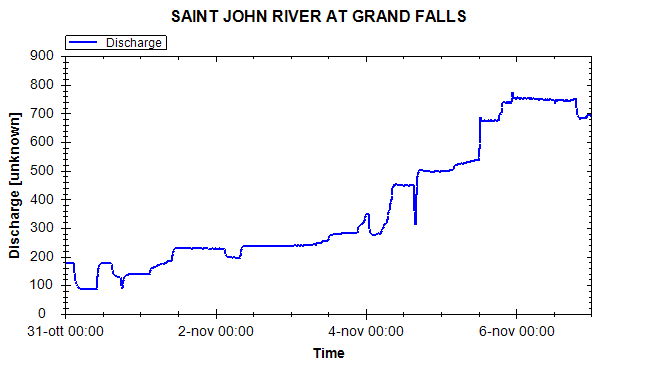 http://hiscentral.ddns.net/graph/handler2.ashx?height=375&width=645&serviceUrl=http%3A%2F%2Farpa-er-axe.geodab.eu%2Fgi-axe-arpa%2Fservices%2Fhis&siteCode=EC%3A01AF002%40794943551&variableCode=Discharge&startDate=2018-10-31&endDate=2018-11-07
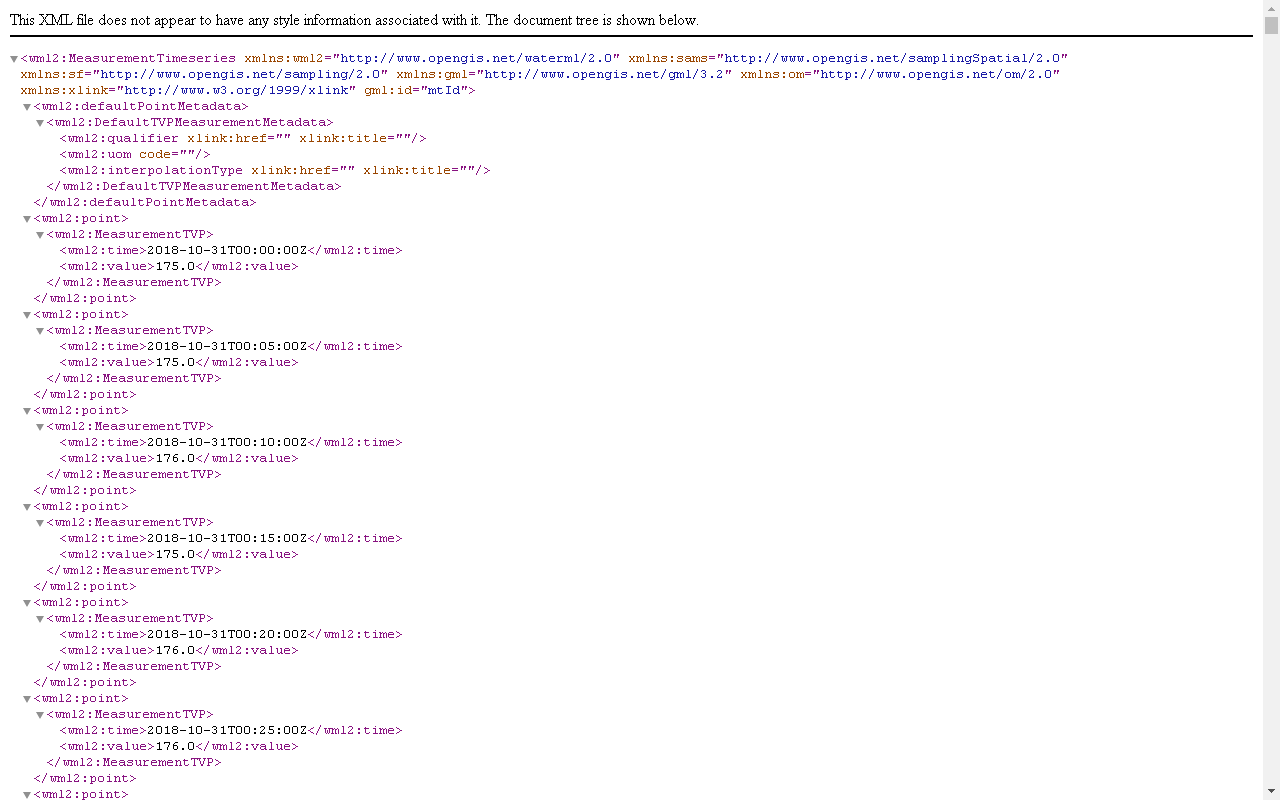 http://arpa-er-axe.geodab.eu/gi-axe-arpa/services/http-get?request=execute&service=WPS&identifier=gi-axe-transform&DataInputs=descriptor=;outputFormat=WML_2_0;outputTemporalBegin=2018-10-31T00%3A00%3A00Z;outputTemporalEnd=2018-11-07T00%3A00%3A00Z&RawDataOutput=resource&protocol=HYDRO&linkage=http%3A%2F%2Farpa-er-axe.geodab.eu%2Fgi-axe-arpa%2Fservices%2Fhis&name=Discharge%40EC%3A01AF002%40794943551
WHOS and OSCAR
OAI-PMH interface endpoint can be used to harvest WHOS content as:
Dublin core
ISO 19139
2006 schema
2007 schema
Wigos Metadata Standard
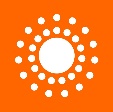 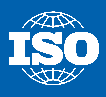 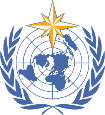 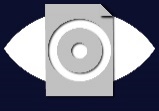 http://arpa-er.geodab.eu/gi-cat-arpa/services/oaipmh
PROPOSED HYDROLOGICAL METADATA FROM ARCTIC-HYCOS
Arctic-HYCOS  is defining a proposal for the complete list of metadata attributes to describe each station in the Arctic-HYCOS station list and database.
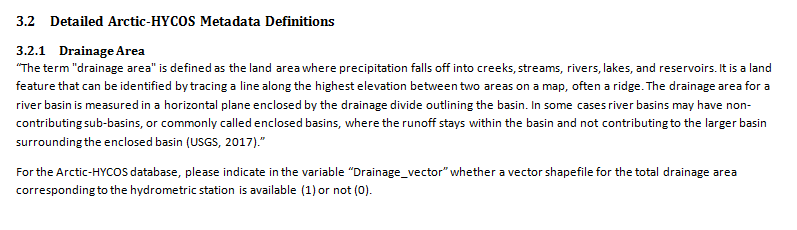 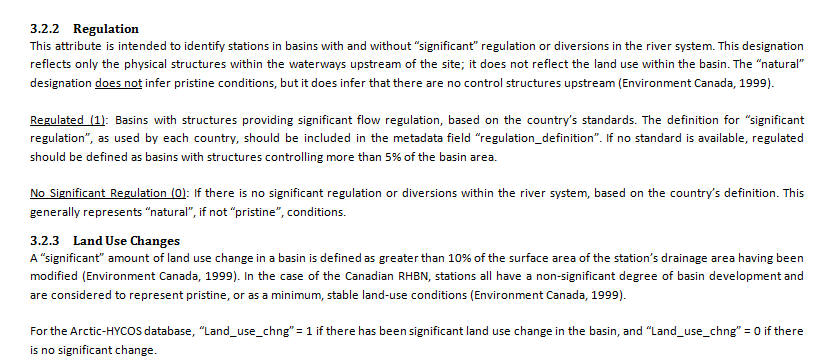 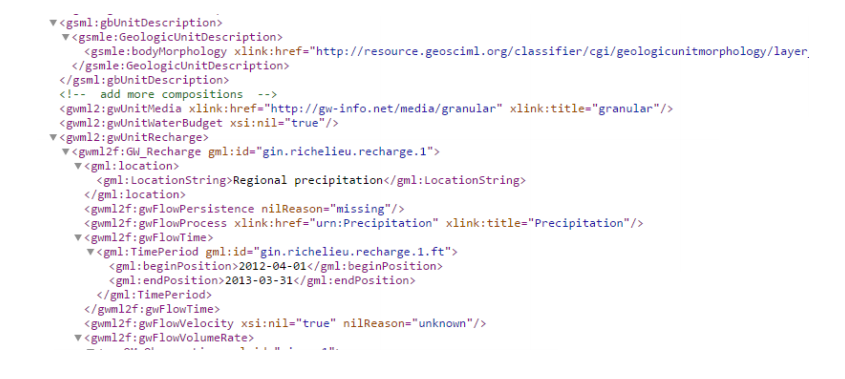 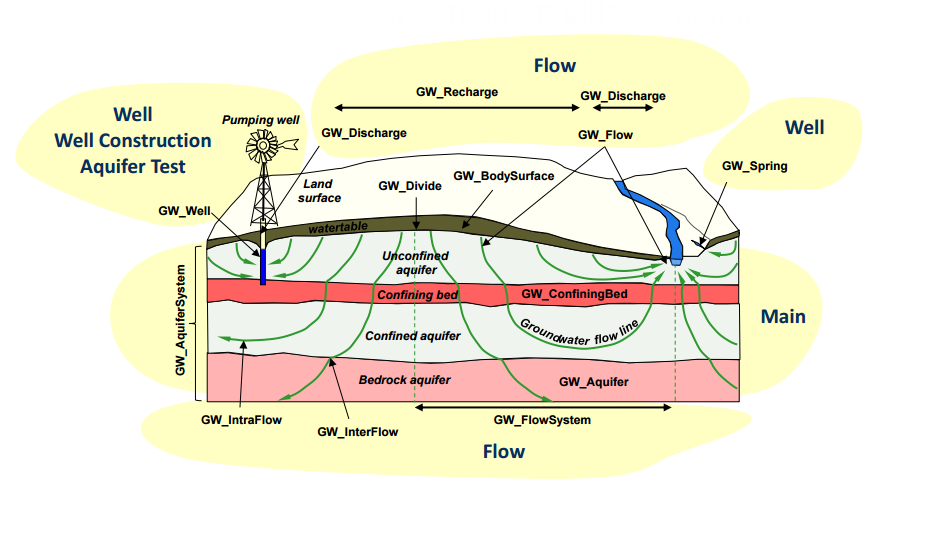 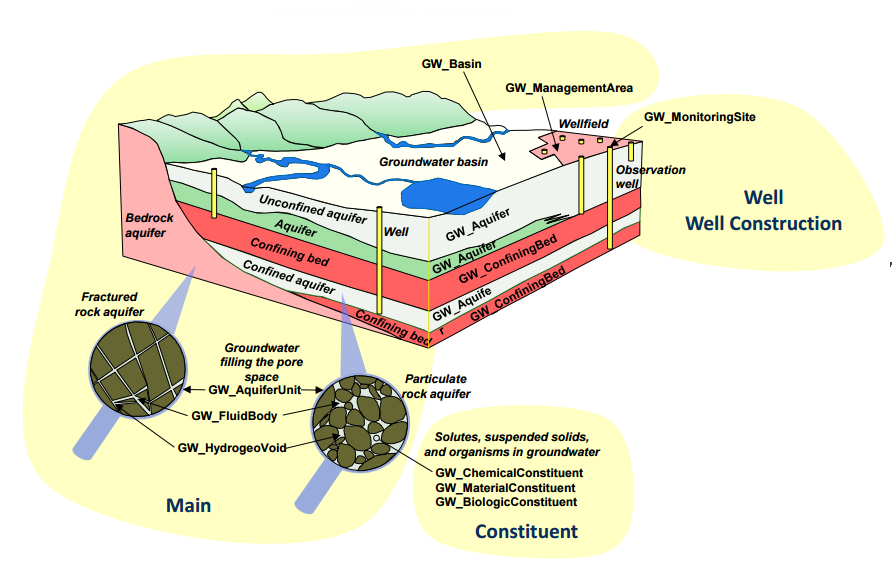 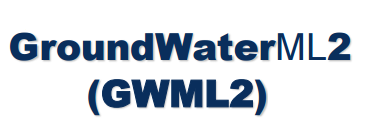 WaterML2 Part3
OGC Standard today -> WMO Standard soon
WHOS Plata System Overview
Application
Application
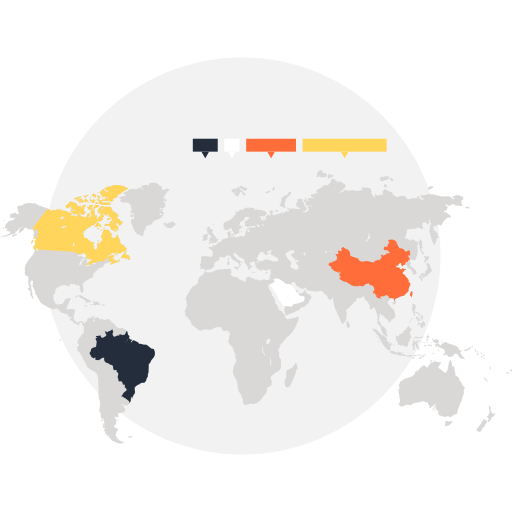 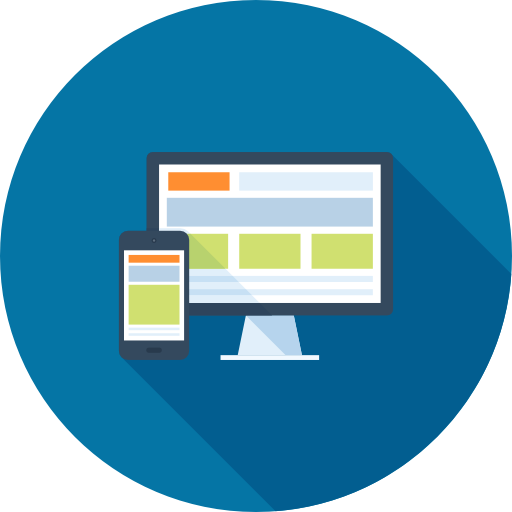 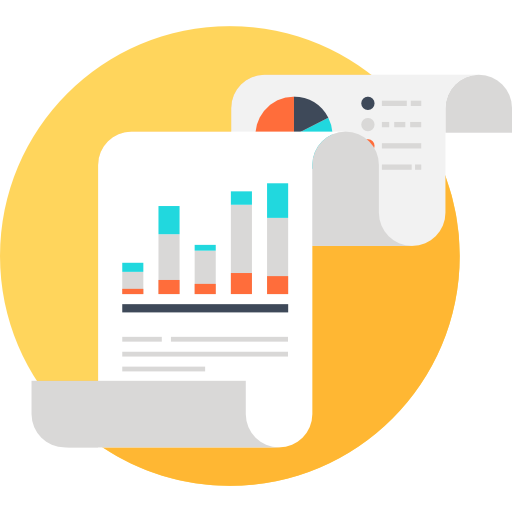 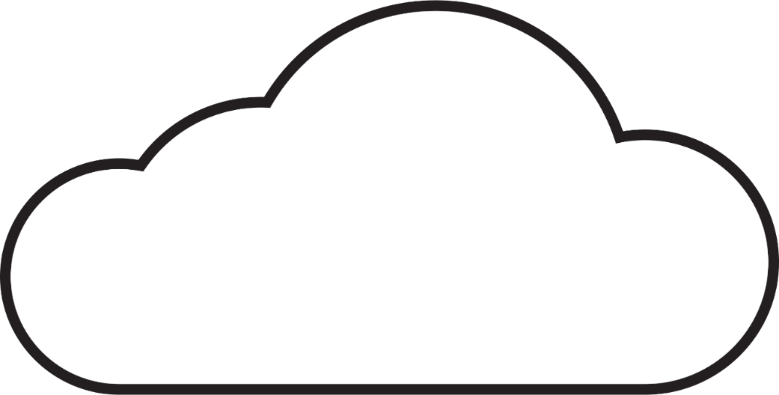 Application
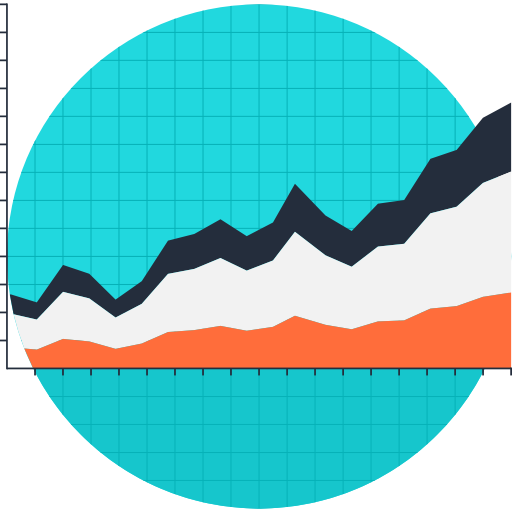 Application
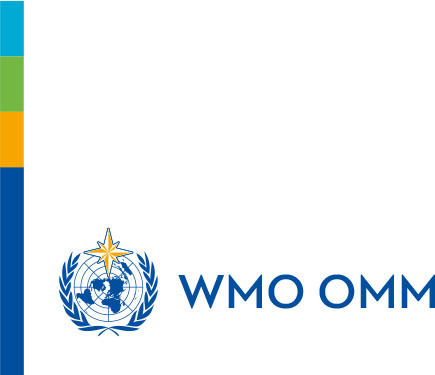 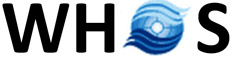 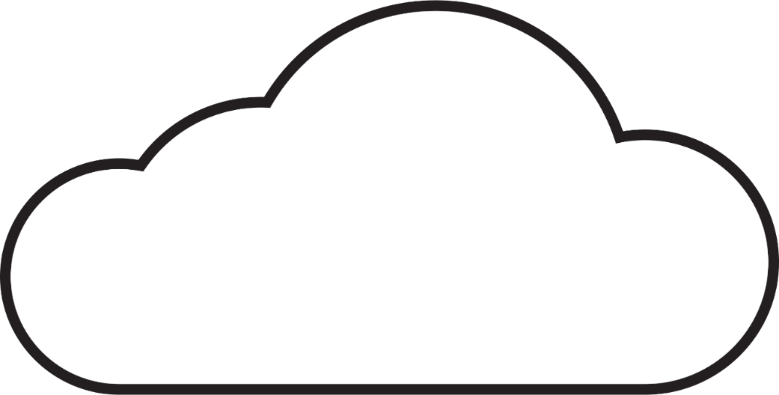 App Icons made by Maxim Basinski from www.flaticon.com is licensed by CC 3.0 BY
WHOS Plata
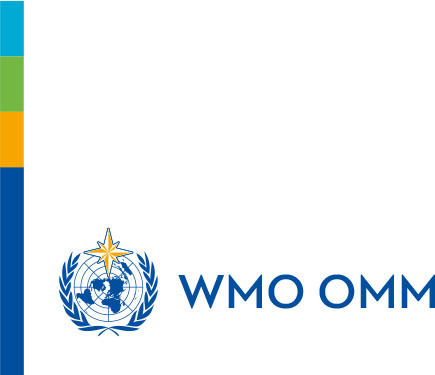 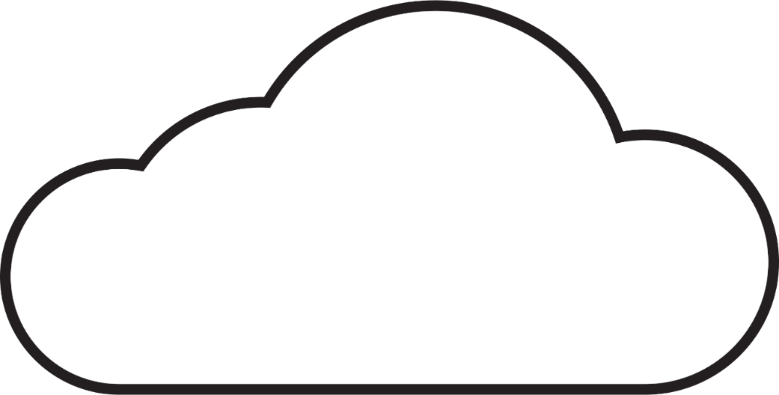 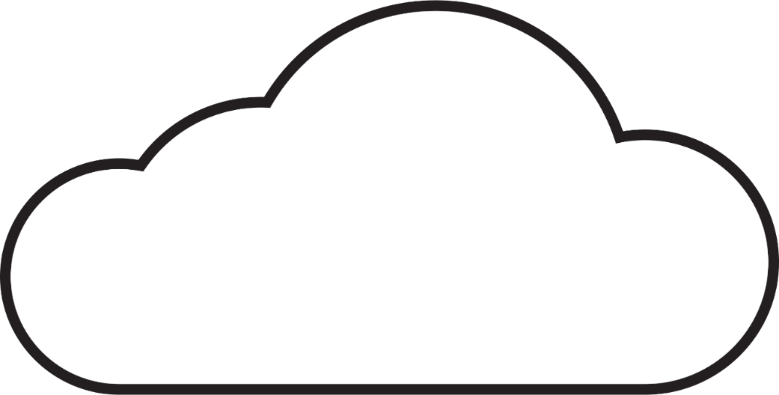 Data Node
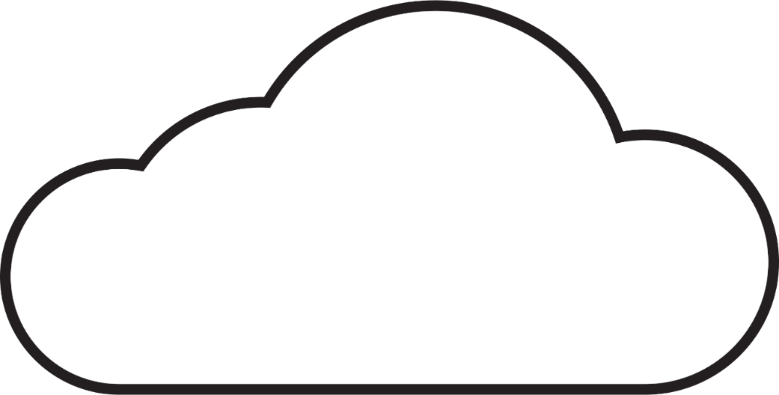 Data Node
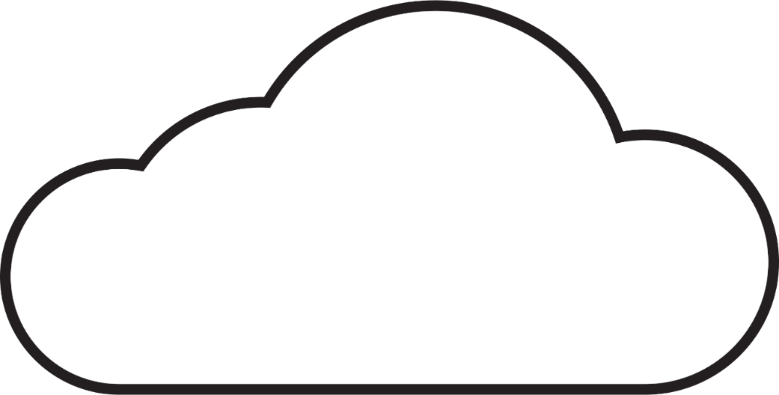 Data Node
Data Node
Plata Broker Configuration at INMET
Distributes incoming requests to the node with the lightest workload
When a node is found unhealthy, it removed from load balancer
Periodically checks health of each node
Public DNS
Clusterizing
broker.hisplata.org
Routing Service
Load Balancing Service
Monitoring Service
Unreachable from DNS
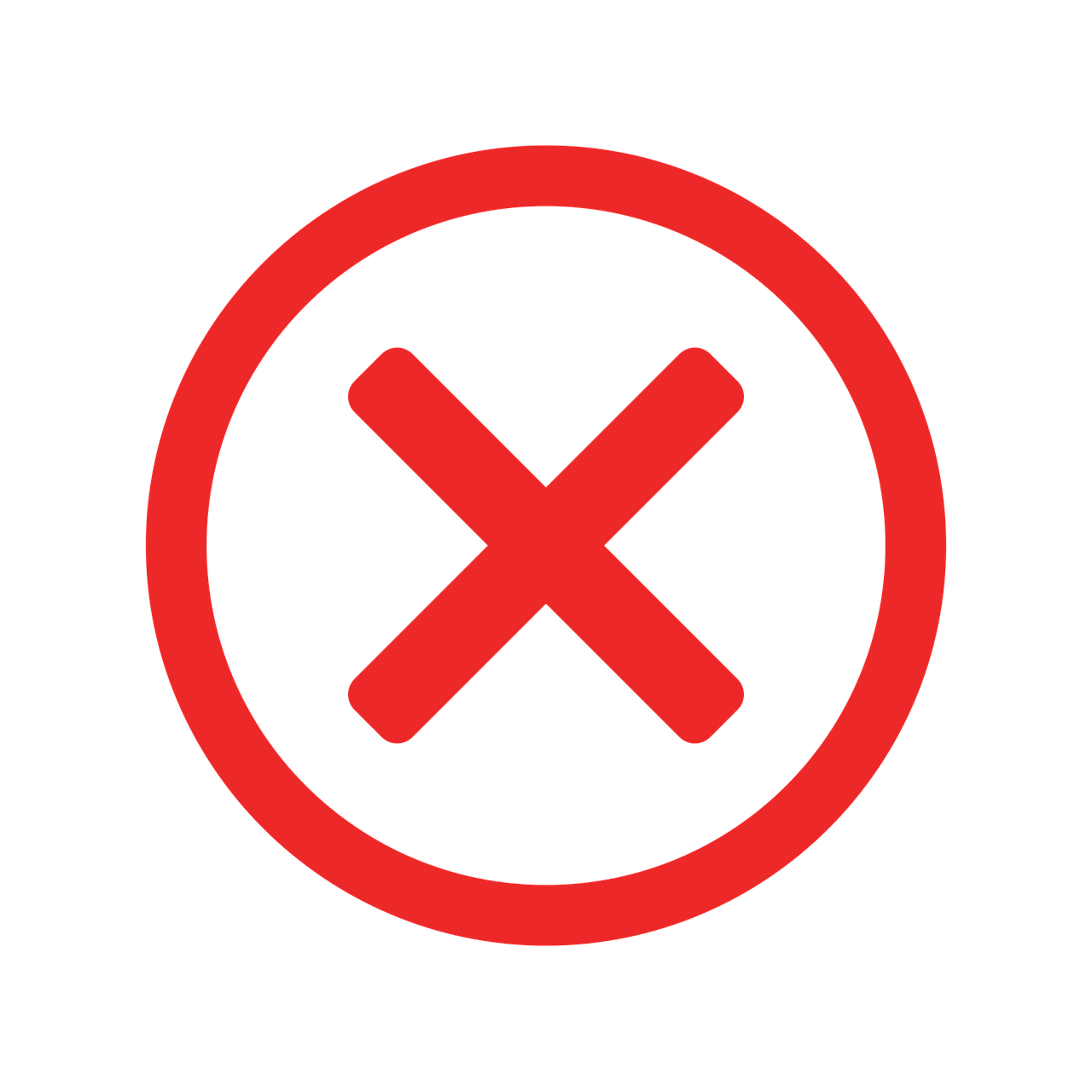 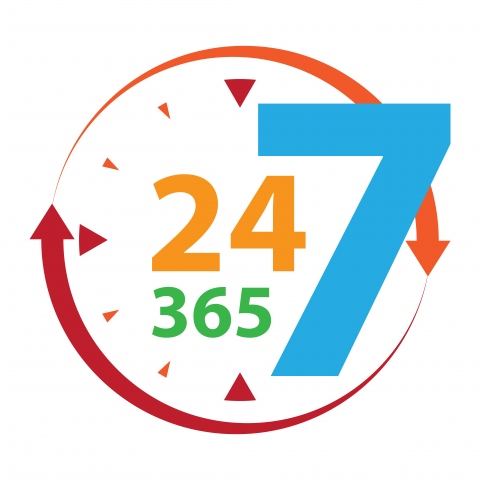 IP Address
IP Address
IP Address
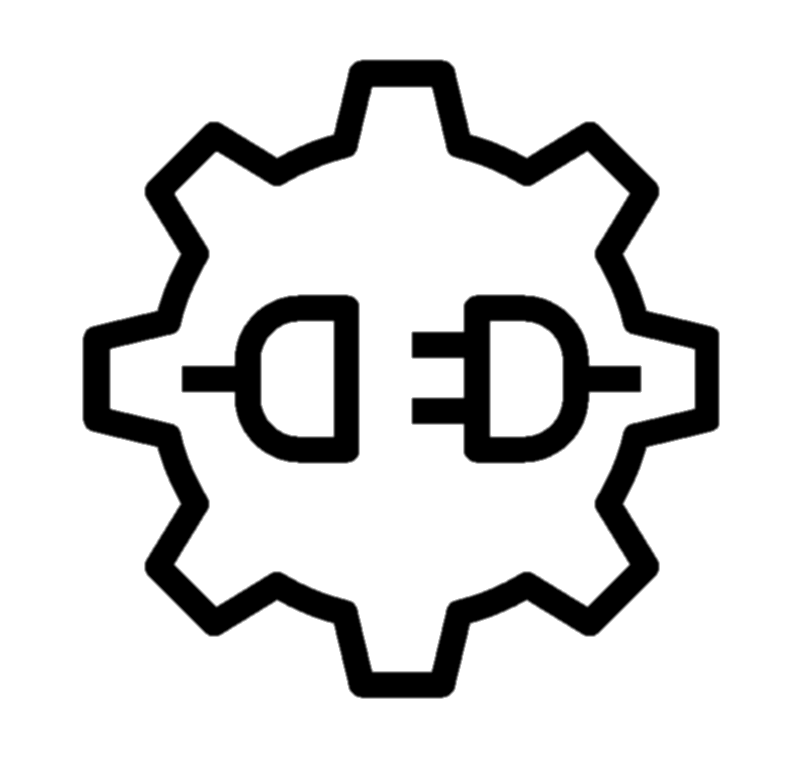 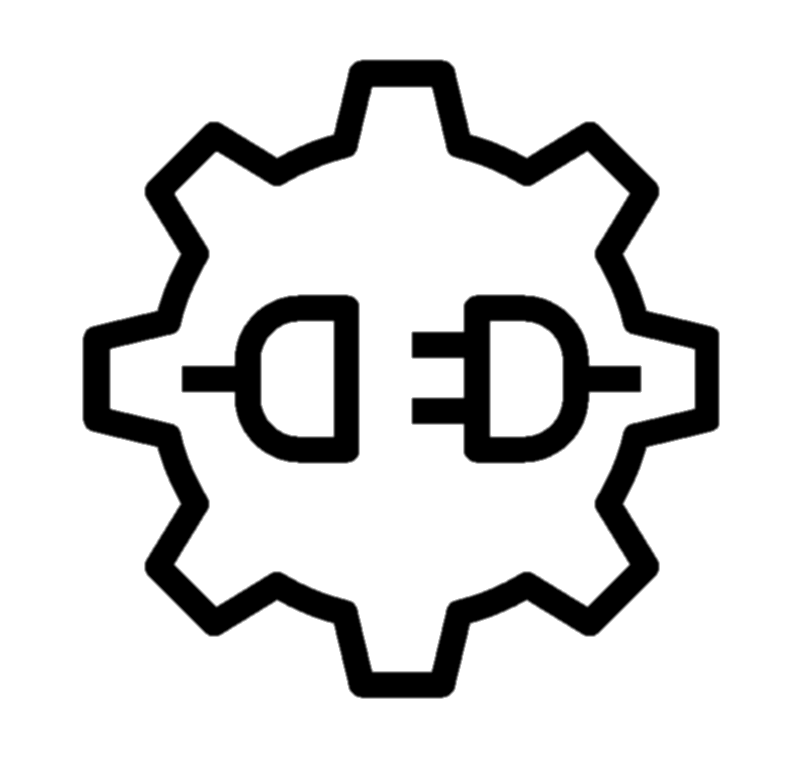 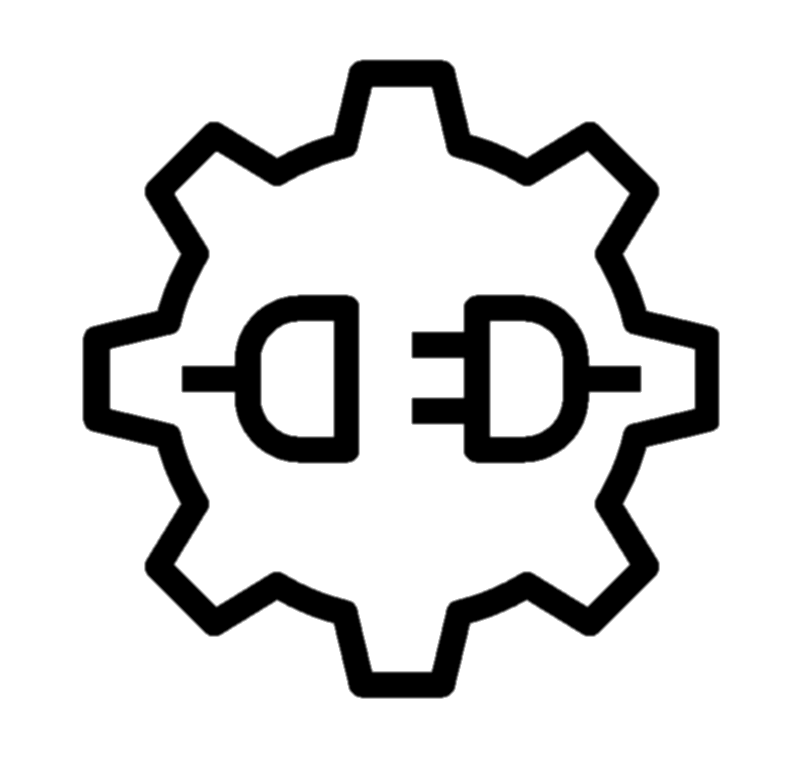 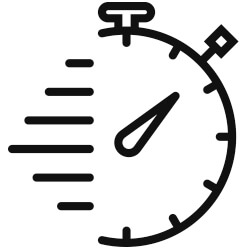 GI-suite
GI-suite
GI-suite
WHOSontology service
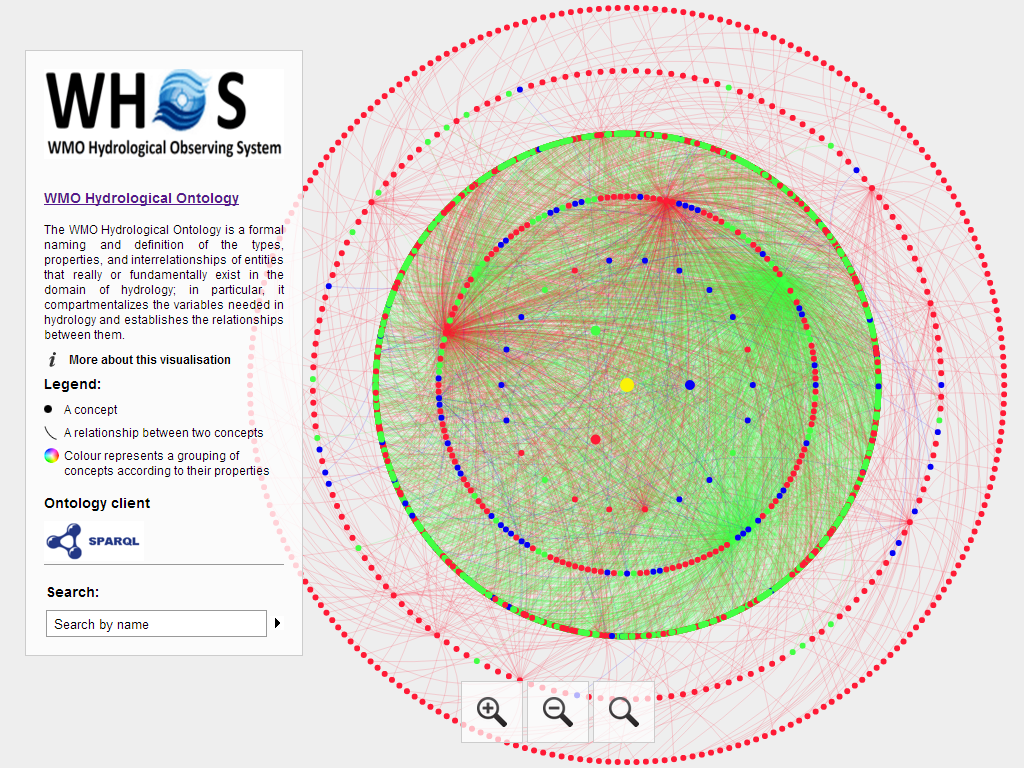 Water level
Discharge
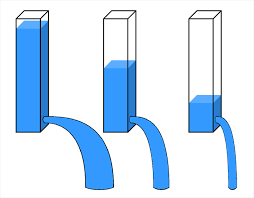 SPARQL
endpoint
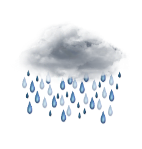 Precipitation
Water level
Flowrate
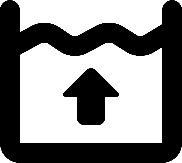 Nivel
Altura
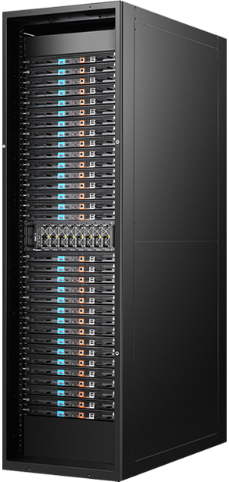 Vazao
Caudal
Precipitation
Rain
Chuva
Semantic enhanced search
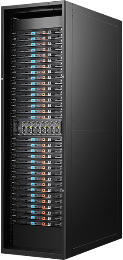 The ontology provides translations:
“Discharge, stream”
“Caudal”
“Portata”
“Streamflow”
SPARQL
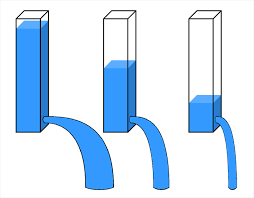 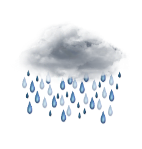 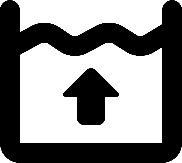 Hydrology ontology service
A query is sent
e.g. “Discharge, stream”
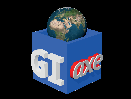 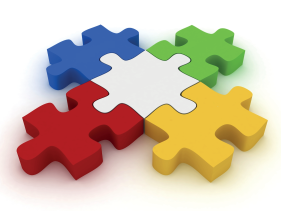 WHOS
Brokering 
Framework
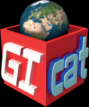 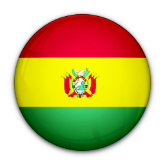 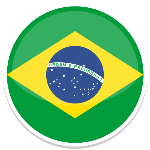 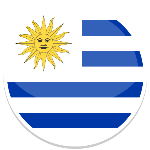 Enriched queries
are generated and
executed
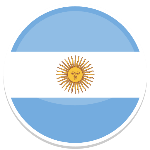 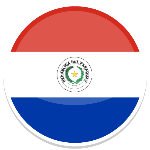 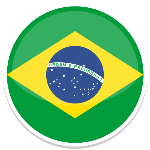 Argentina INA service
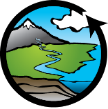 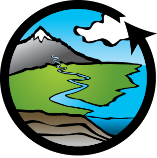 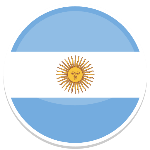 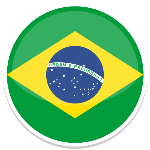 Brazil ANA service
CUAHSI
HydroDesktop
CUAHSI
HydroServers
Brazil INMET service
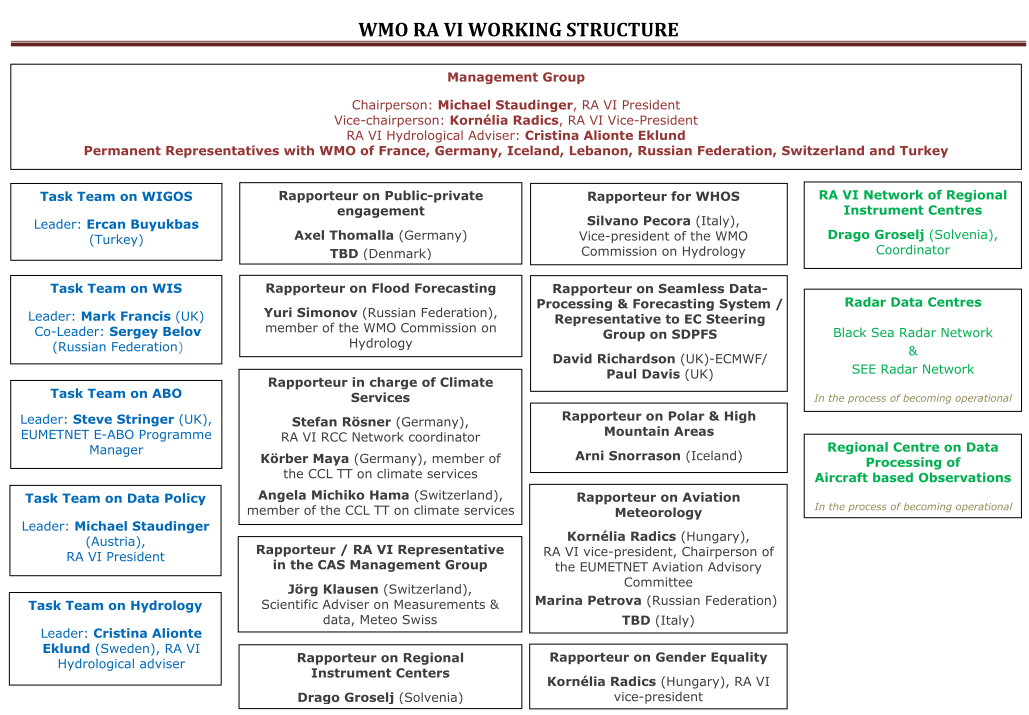 RAVI Rapporteur for WHOS
Identification of five pilot cases at the basin scale, namely:
Aral Sea
Danube river
Rhyne river
Sava river
Arctic region
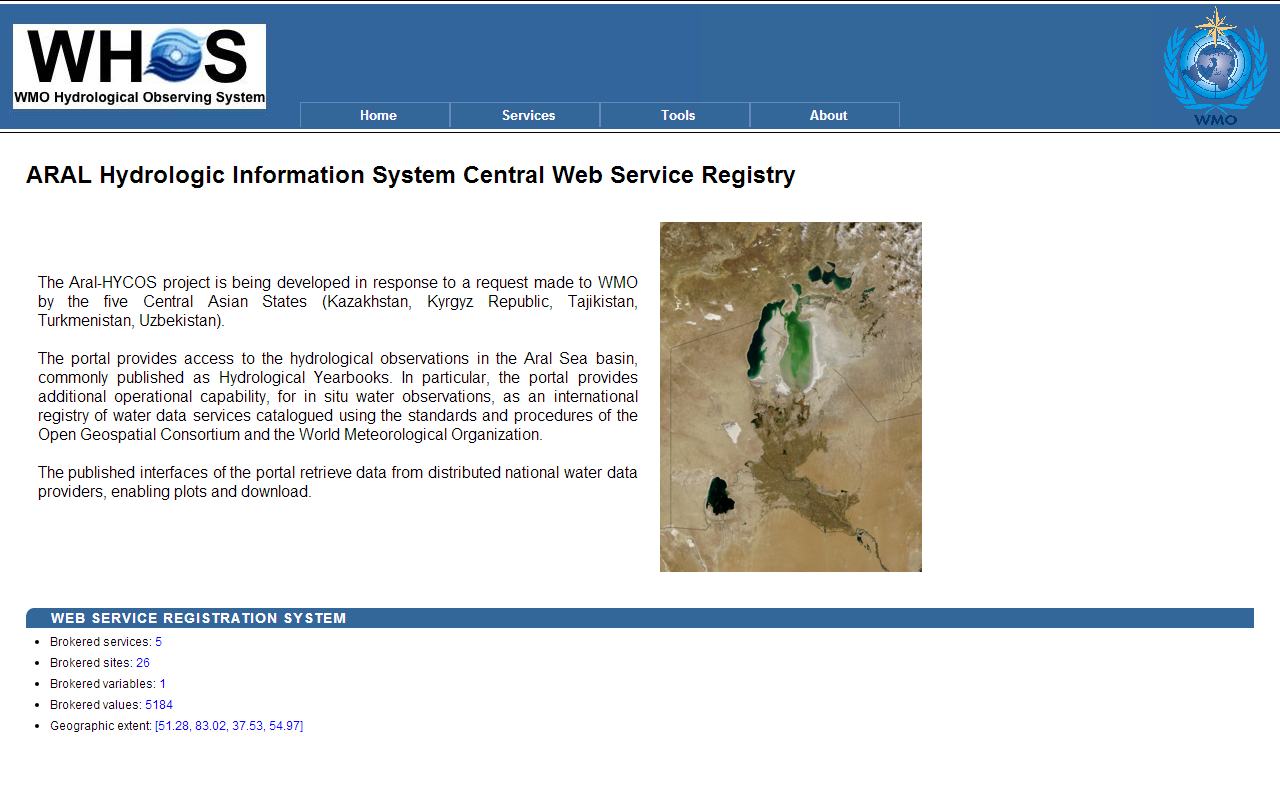 A flagship under construction: HydroSOS
NEEDS
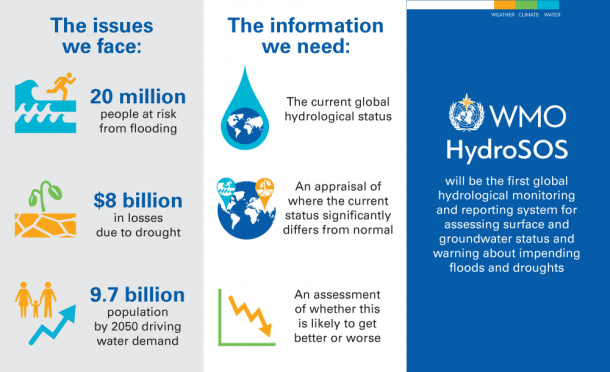 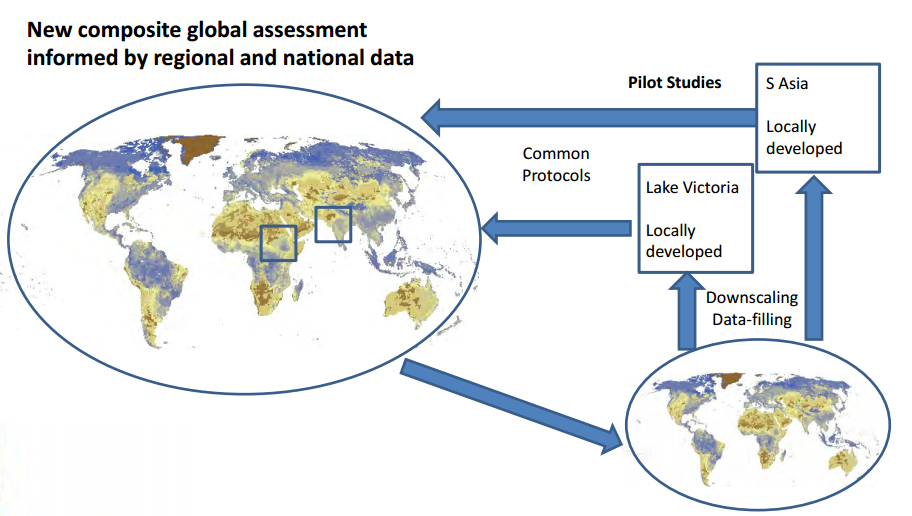 NEEDS
WMO Hydrological Status and Outlook System
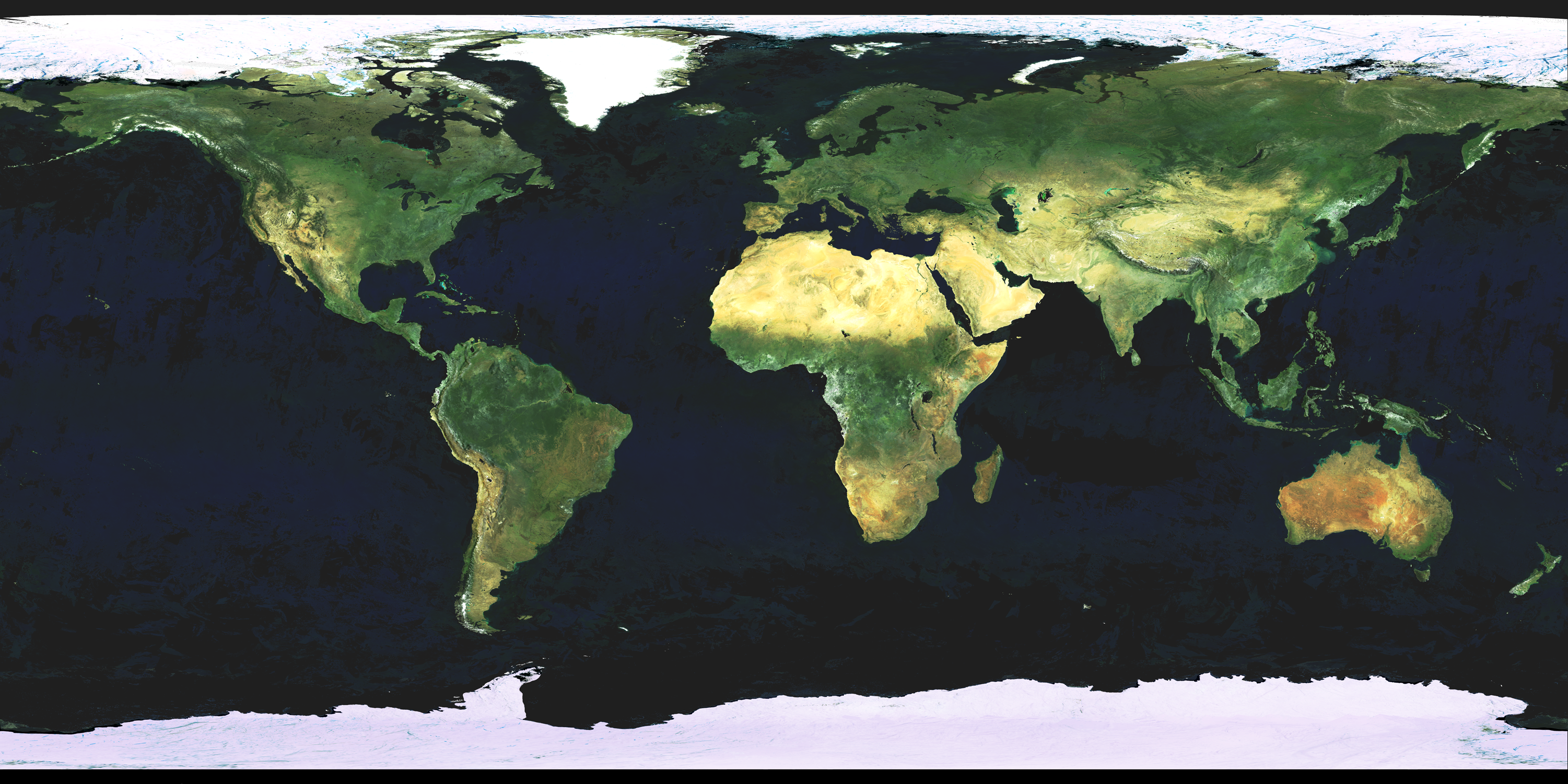 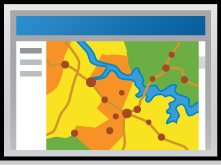 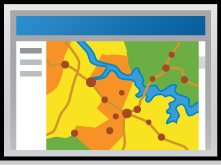 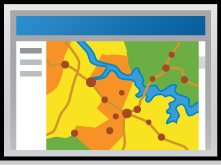 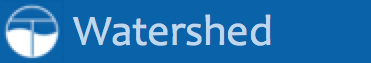 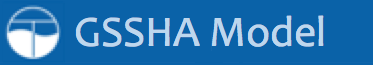 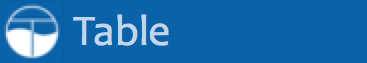 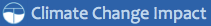 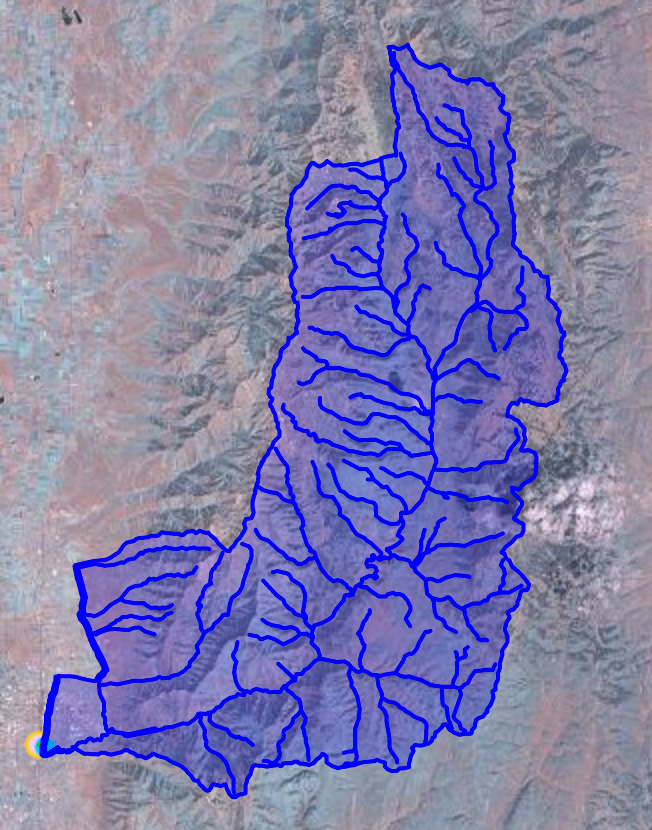 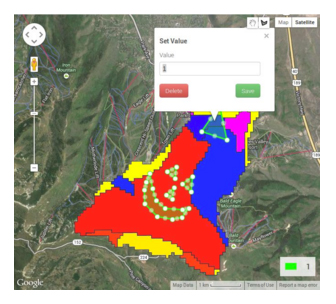 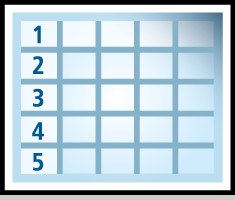 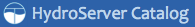 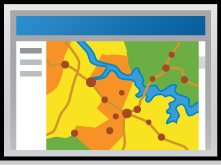 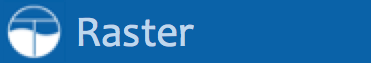 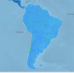 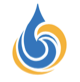 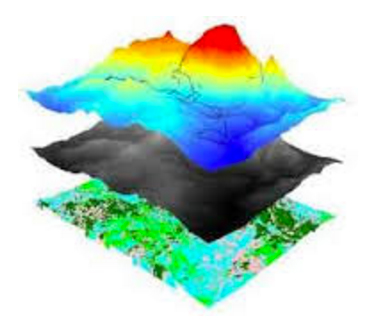 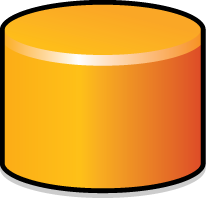 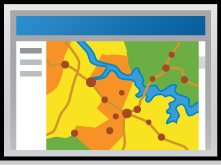 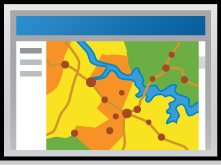 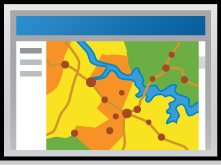 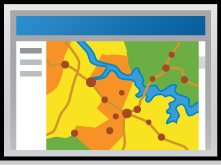 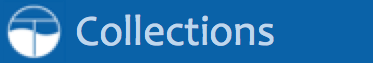 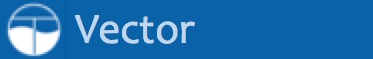 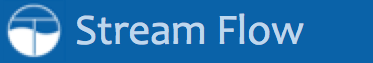 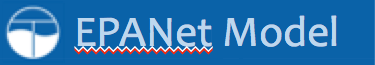 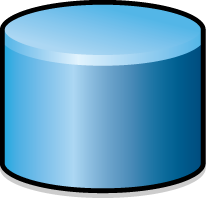 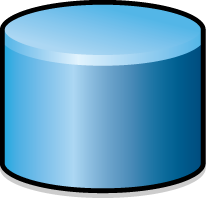 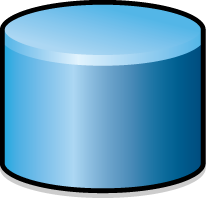 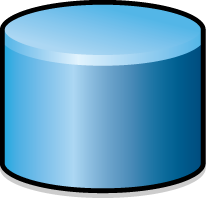 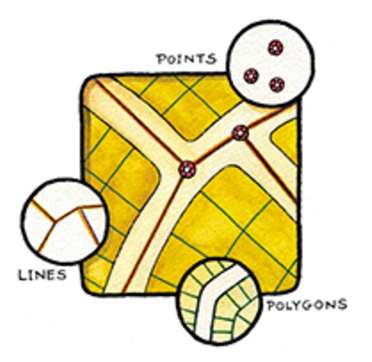 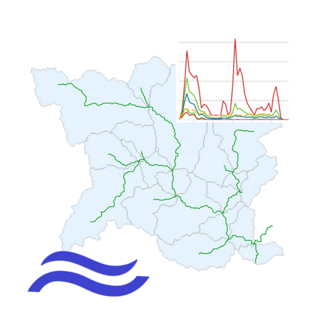 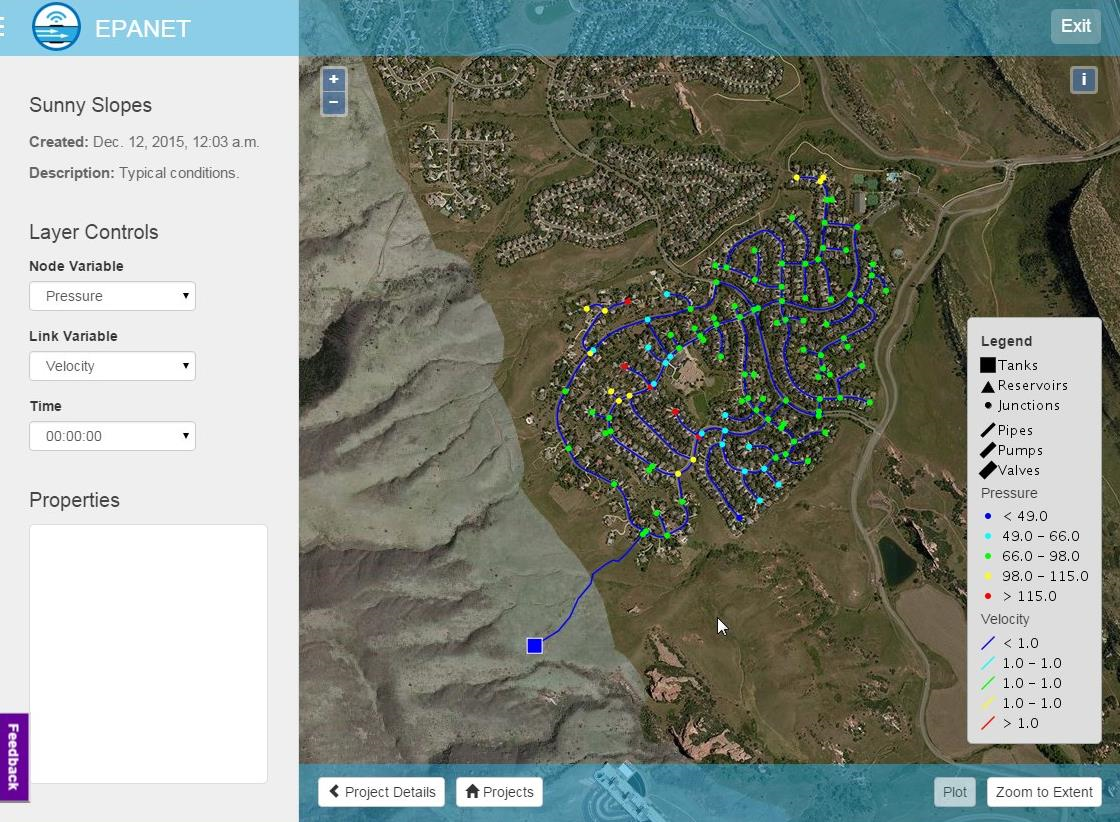 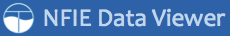 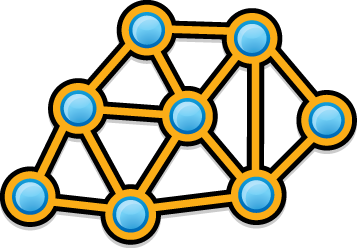 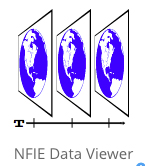 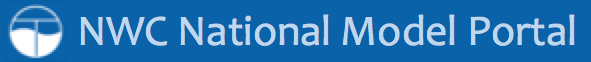 ICIMOD NEPAL PORTAL
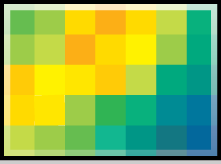 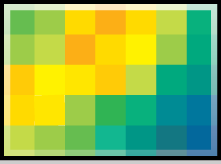 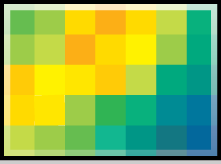 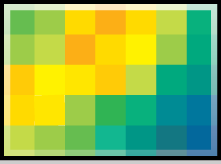 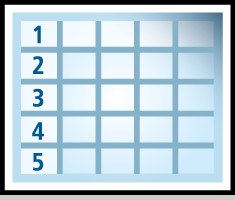 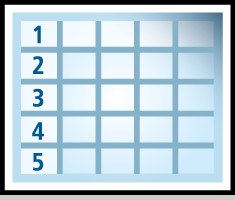 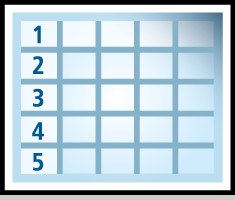 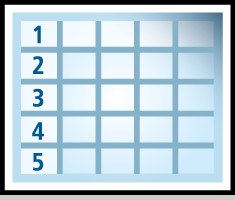 APP WAREHOUSE
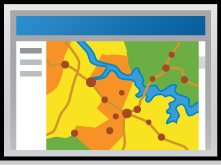 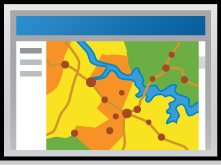 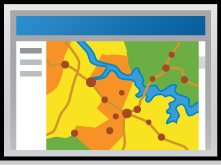 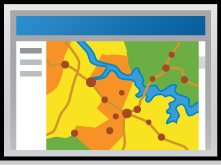 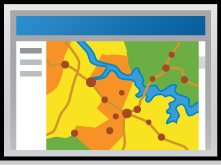 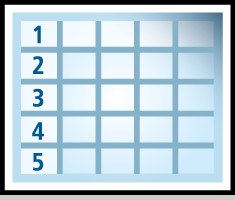 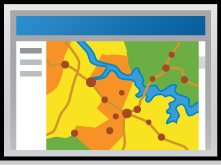 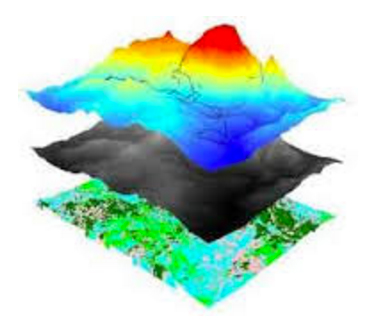 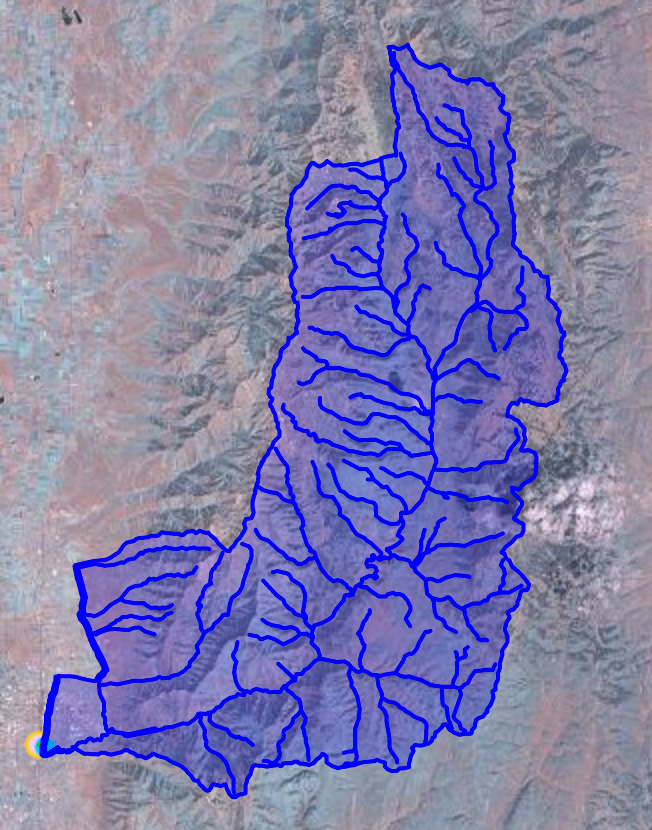 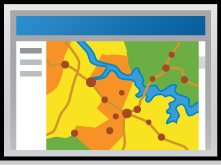 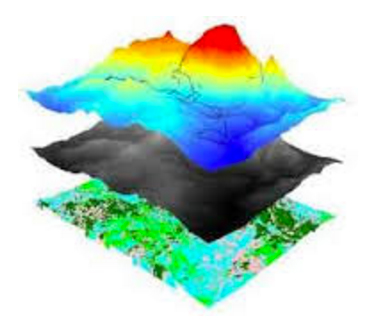 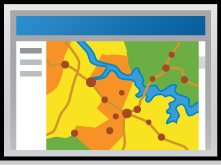 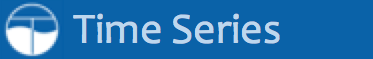 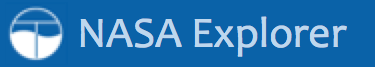 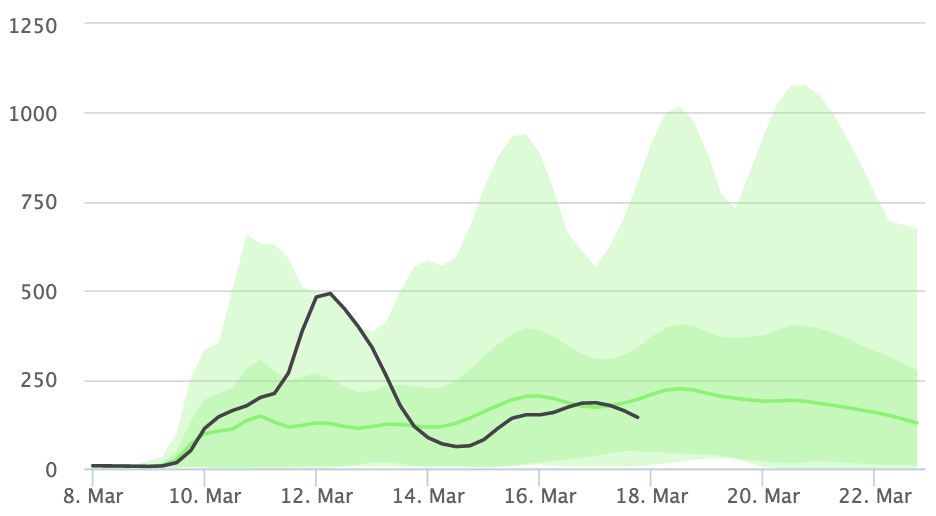 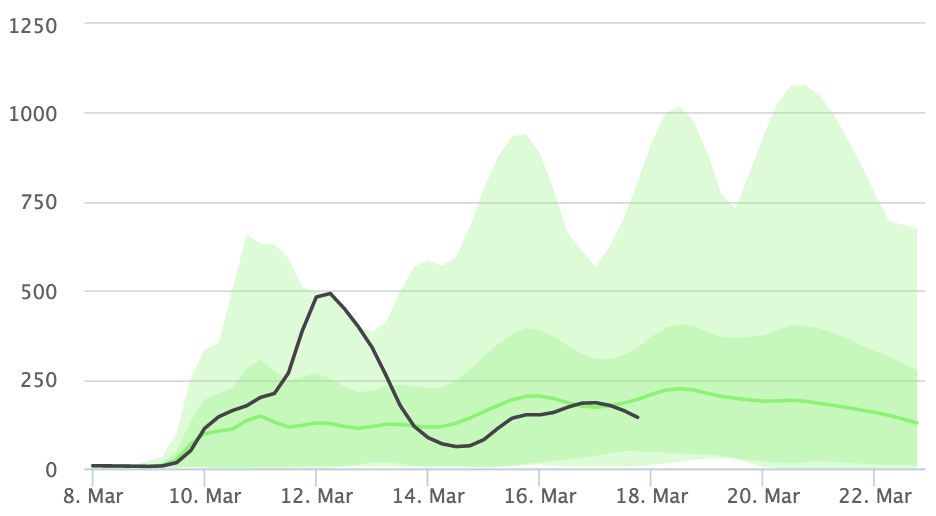 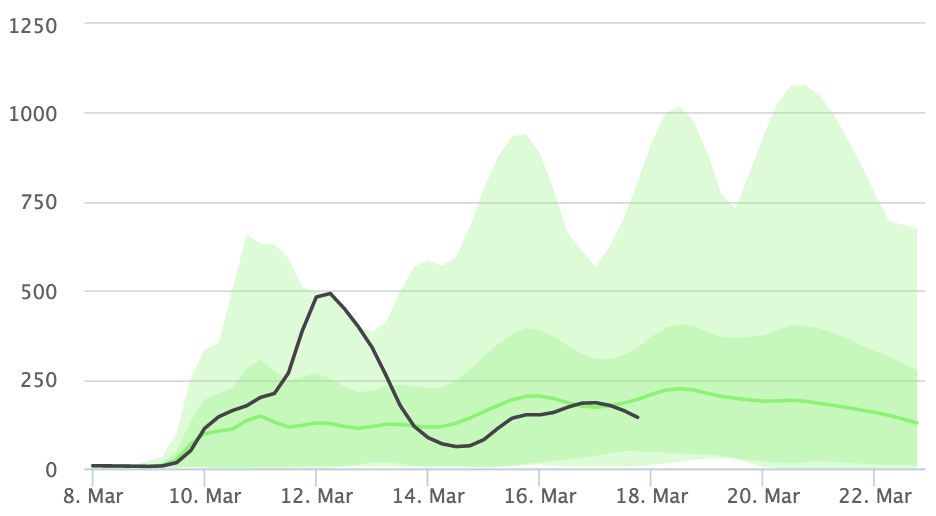 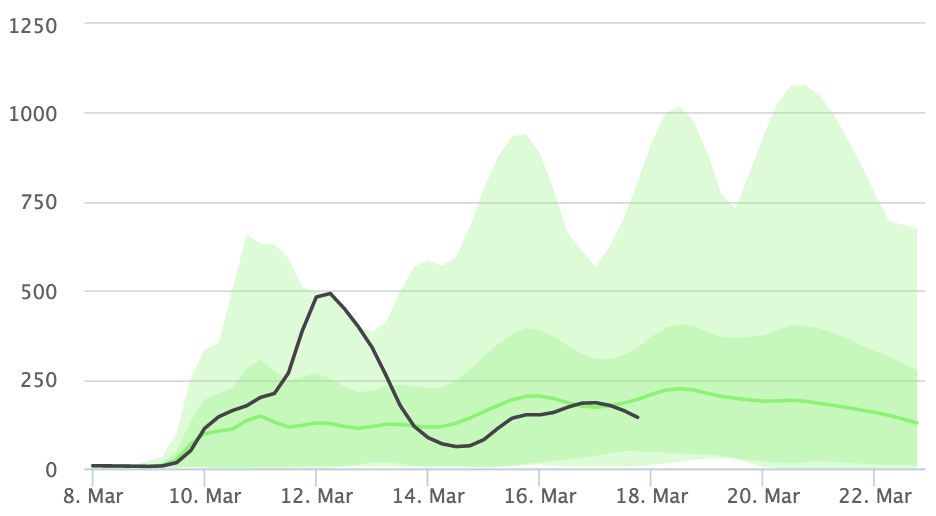 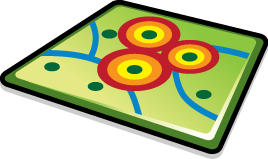 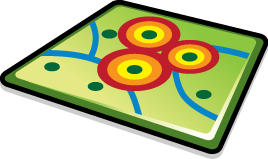 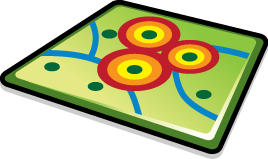 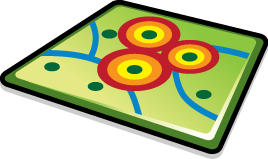 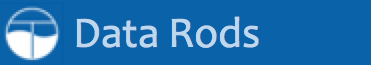 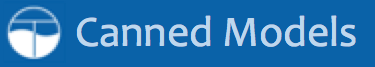 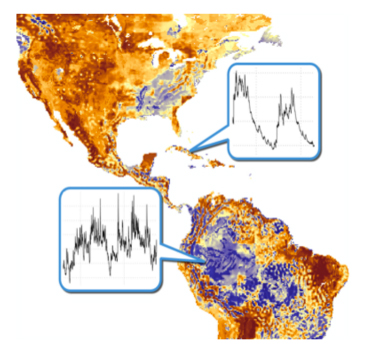 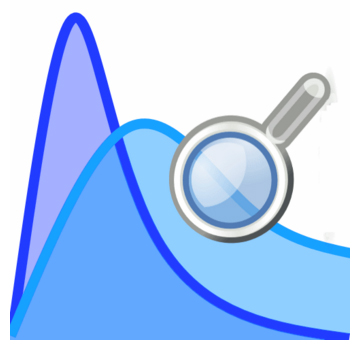 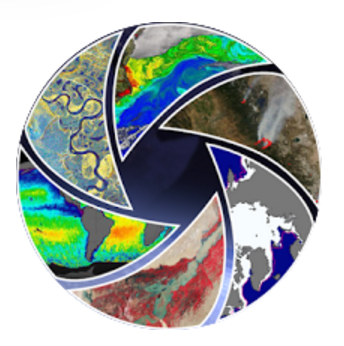 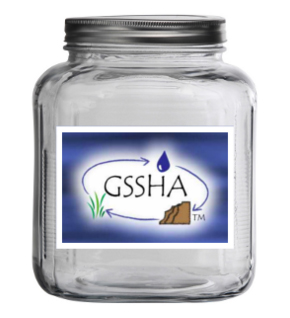 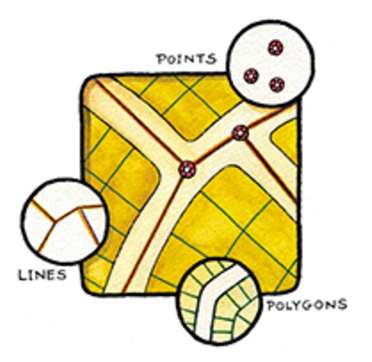 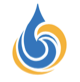 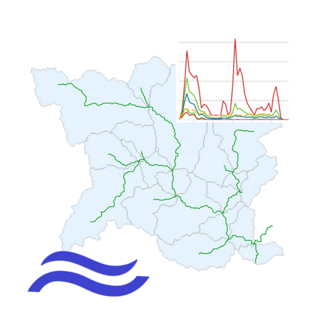 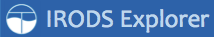 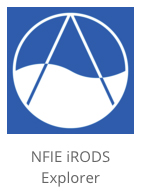 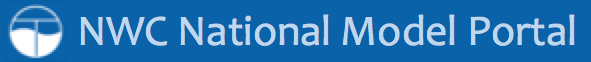 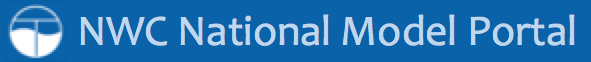 WMO LA PLATA PORTAL
NASA SERVIR PORTAL
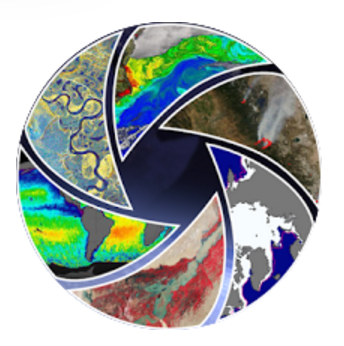 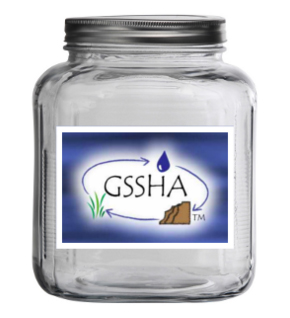 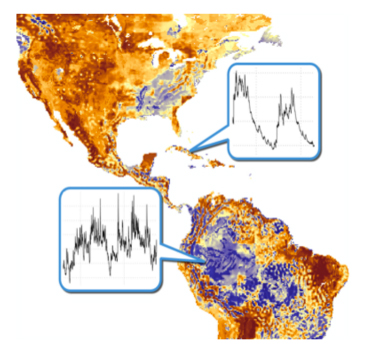 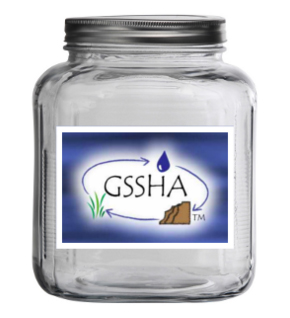 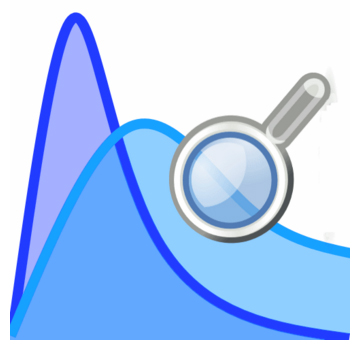 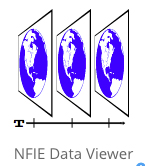 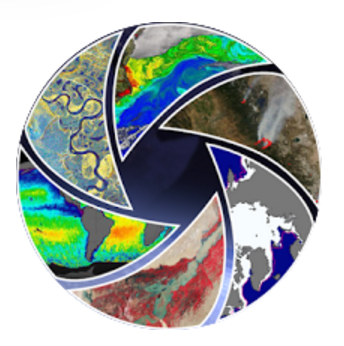 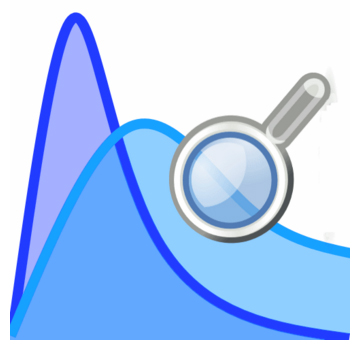 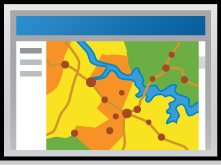 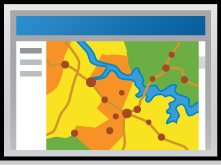 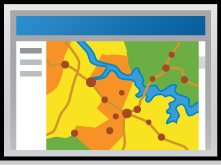 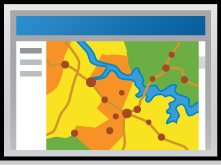 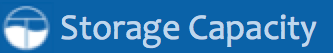 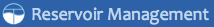 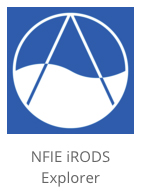 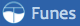 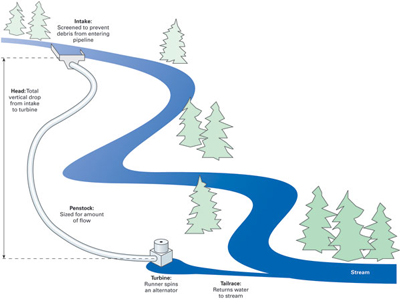 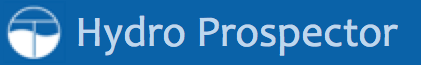 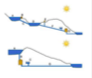 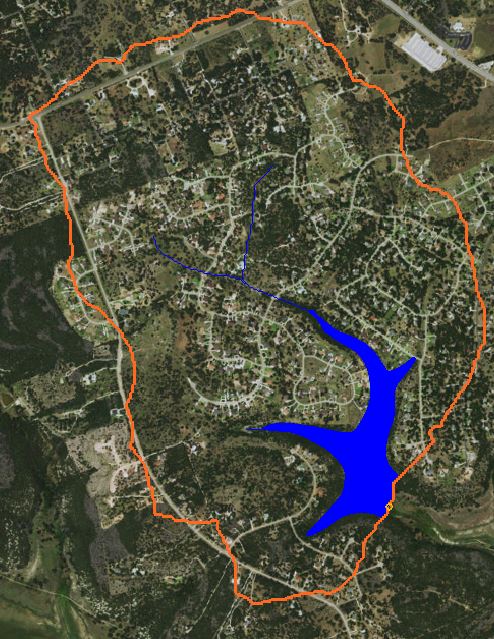 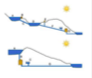 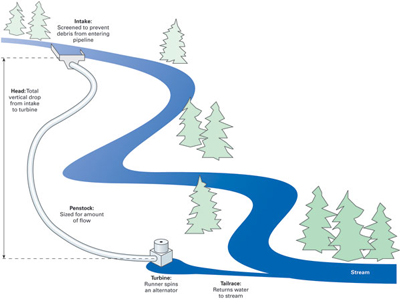 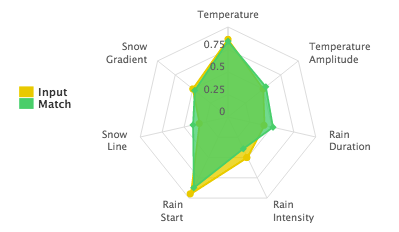 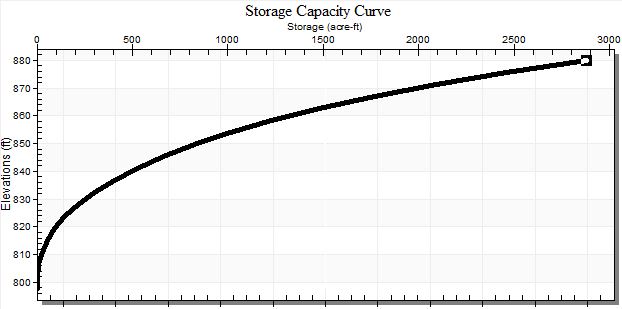 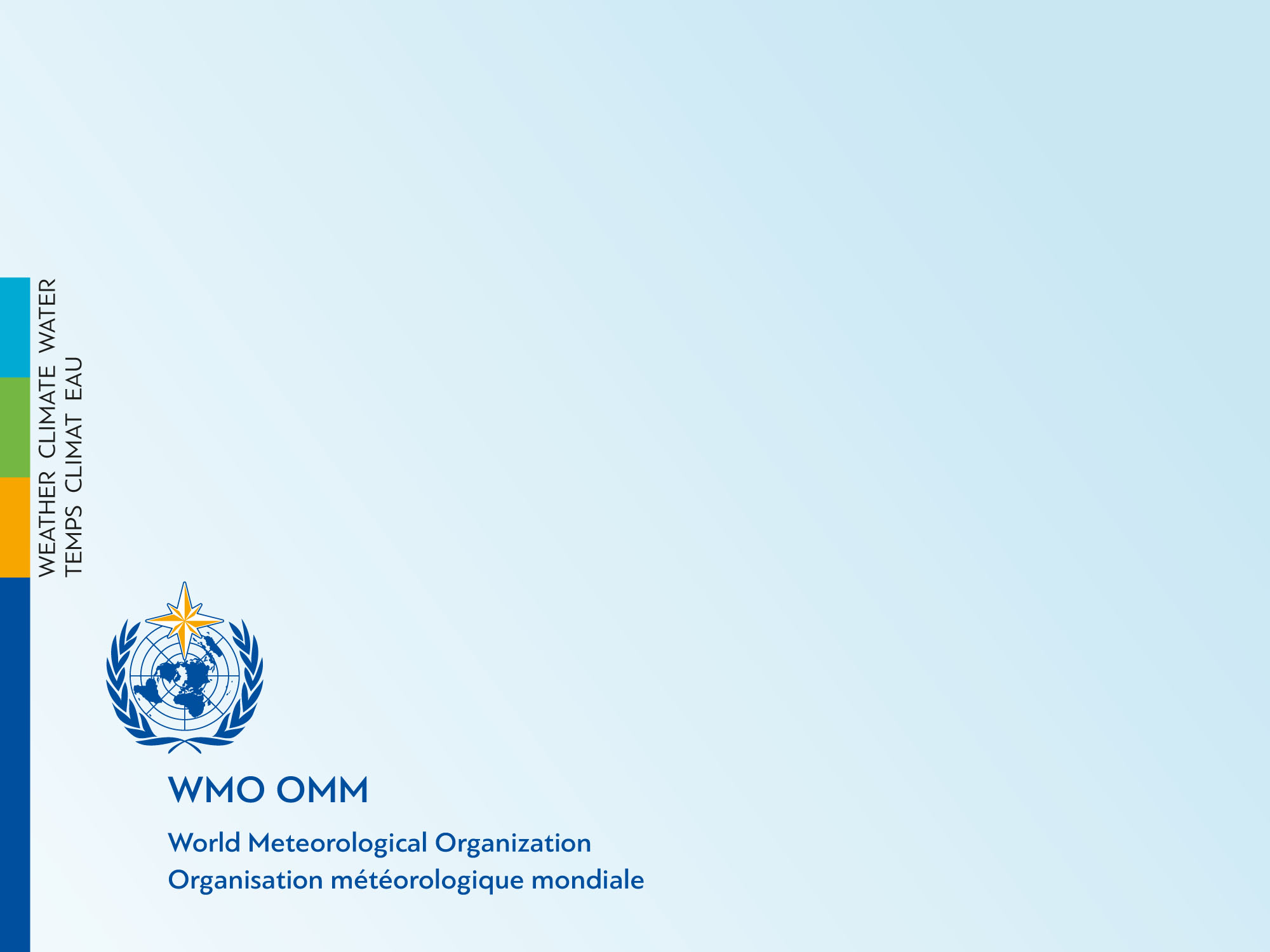 Thank you
Merci